GCSE Chemistry - Chemistry - Key Stage 4
Organic chemistry
Properties and combustion of alcohols
Dr Patel
‹#›
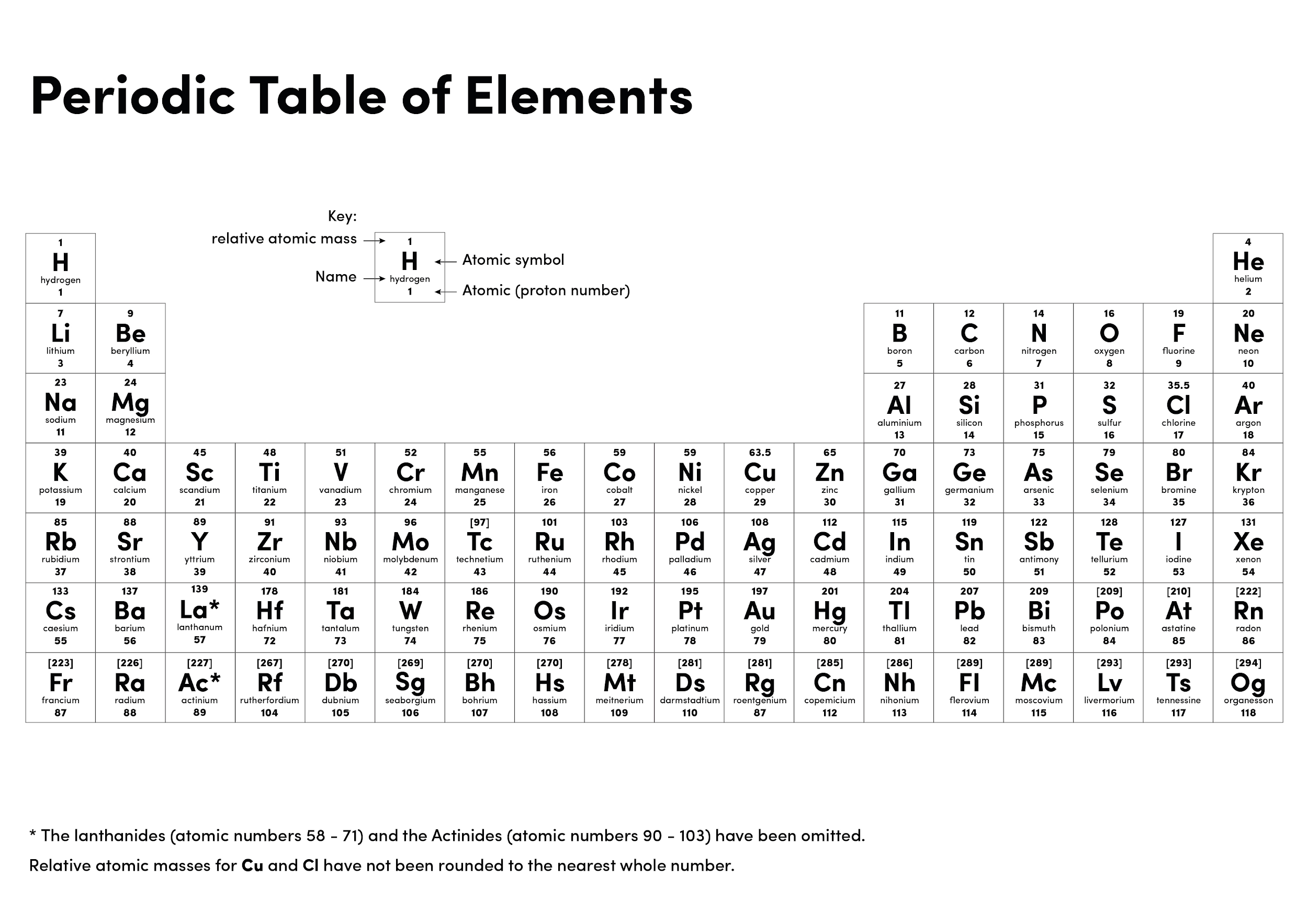 Source of image: Oak
‹#›
Independent task
‹#›
Independent task
‹#›
Independent task
‹#›
Independent task
‹#›
Independent task
Describe the results:
As the number of carbon atoms __________, the temperature rise per gram _________. This shows the alcohols with _______ energy releases ________ energy.
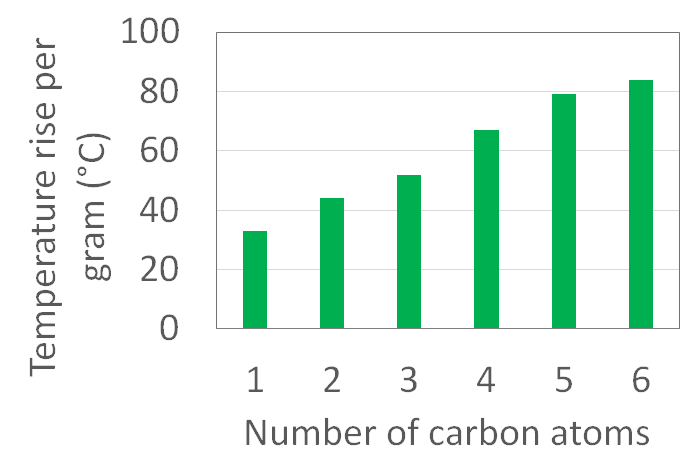 ‹#›